Администрация городского округа 
город Уфа Республики Башкортостан
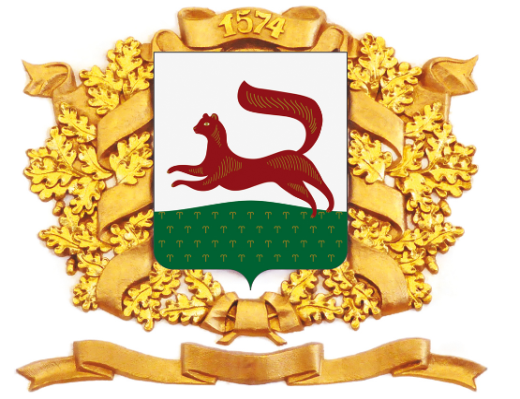 Формирование единой системы кадрового резерва на муниципальной службе в городе Уфе
Цели и задачи проекта
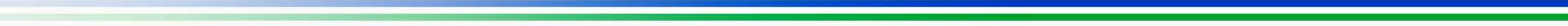 2
Назначение на муниципальную службу
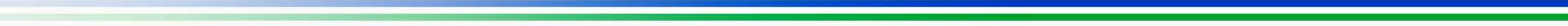 ВАКАНТНАЯ
ДОЛЖНОСТЬ
3
Структуры формирующие кадровый резерв
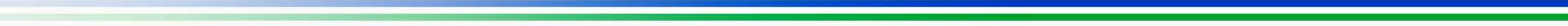 4
Информация о  нормативных правовых актах
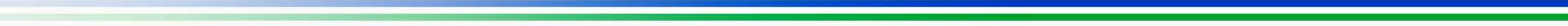 Постановление Администрации ГО г. Уфа РБ «Об утверждении Положения о порядке формирования кадрового резерва на муниципальной службе Администрации городского округа город Уфа Республики Башкортостан» от 27.03.2017 г. № 338;
Постановление главы Администрации ГО г. Уфа РБ «О внедрении и эксплуатации единой городской системы  ведения реестра муниципальных служащих «Реестр муниципальных служащих от  16.02.2009 г. № 614;   
Положение о порядке формирования кадрового резерва на муниципальной службе в городском округе город Уфа Республики Башкортостан, утвержденное постановлением главы Администрации ГО г. Уфа РБ от 22.12.2009 г. № 6403;
Распоряжение Администрации ГО г. Уфа РБ от 25.09.2017 г. №462-рк.
5
Формирование резерва на муниципальной службе
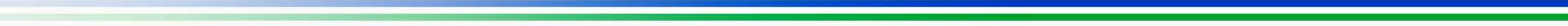 Резерв развития (по отраслям без закрепления к конкретной должности
Пополнение резерва

По результатам конкурса на вакантную должность
По результатам аттестации
Резерв функционирования
Высшие, главные и ведущие группы должностей
Старшая и младшая группа должностей
Формируется на основе:
Рекомендаций аттестационных и конкурсных комиссий
Самовыдвижение кандидатов
Рекомендации рук. Предприятий, учреждений, общественных организаций и политических партий.
Формируется на конкурсной основе 1 раз в 3 года
Исключение из резерва

Назначение на должность
Увольнение по виновным основаниям
По заявлению гражданина (м/сл.)
Несоблюдение запретов и ограничений
Результаты аттестации
Состояние здоровья
Заявление руководителя
Предельный возраст
Зачислено в резерв 267 чел.
Приняли участие в конкурсе 590 чел.
Зачислено в резерв 417 чел.
6
Виды и источники формирования 
кадрового резерва
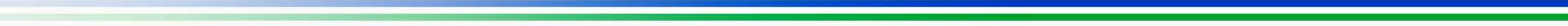 Создается из сотрудников других организаций и выпускников учебных заведений
Создается из числа перспективных сотрудников с целью их продвижения на освободившиеся или созданные вышестоящие должности
ВНУТРЕННИЙ РЕЗЕРВ
ВНЕШНИЙ РЕЗЕРВ
Источники формирования: 
специалисты и руководители демонстрирующие желание развиваться и продвигаться по карьере, которые имеют соответствующее образование, знание и опыт
Источники формирования: 
 кандидаты, профессиональная специализация которых отвечает выдвинутым требованиям;
 руководители разного уровня.
7
Этапы формирования резерва кадров
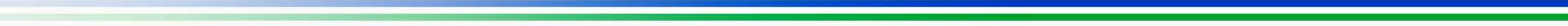 Конкурс для включения в резерв развития
Отбор кандидатов для включения в резерв функционирования
РЕЗУЛЬТАТЫ
Отказ в зачислении
Зачислен в кадровый резерв
8
Кадровый резерв Функционирования
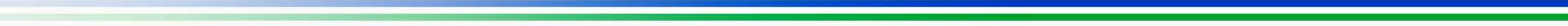 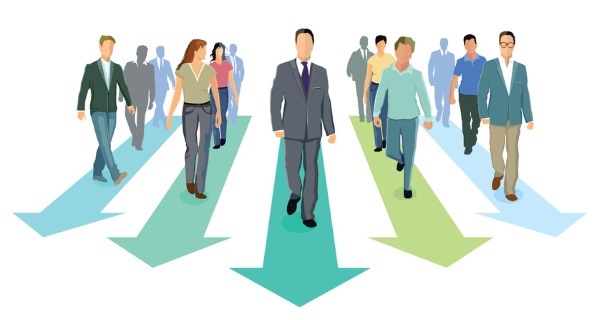 9
Основные этапы формирования 
кадрового резерва функционирования
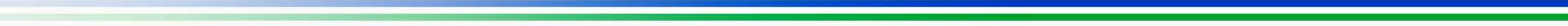 Подбор кандидатов в состав резерва
Утверждение кадрового резерва
Рассмотрение и изучение документов личного дела, резюме, оценка кандидатур (анализ деловых и личностных качеств)
Согласование состава резерва с соответствующими заместителями главы Администрации ГО г. Уфа РБ
Формирование списка кадрового резерва
10
Основные критерии при подборе кандидатов 
в резерв
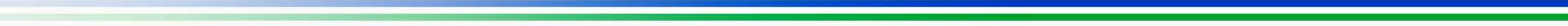 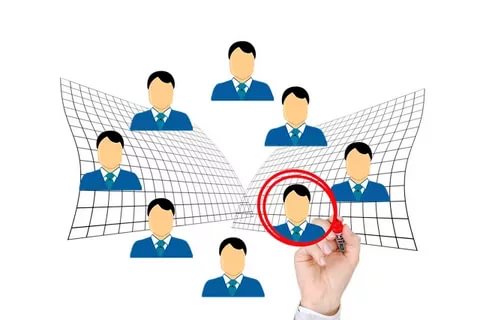 11
Критерии оценки эффективности и результативности деятельности муниципальных служащих Администрации ГО г. Уфа РБ
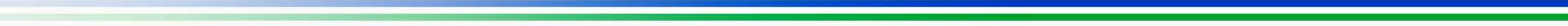 количество документооборота;
количество подготовки отчетов;
количество проведенных мероприятий;
объем выполняемой работы с учетом сложности и ответственности;
и т.д.
ПРИМЕР
наличие жалоб граждан или организаций о нарушении их прав и законности;
наличие дисциплинарных взысканий;
нарушение правил внутреннего трудового распорядка;
наличие нарушений, выявленных в ходе проверок;
допущенные ошибки при подготовке документов;
меры достижений поставленных целей;
достижение поставленных целей и задач;
и т.д.
наличие просроченных обращений граждан и организаций;
наличие просроченных согласований муниципальных правовых актов;
нарушение сроков исполнения документов, поручений, планов работы;
и т.д.
12
Кадровый резерв Развития
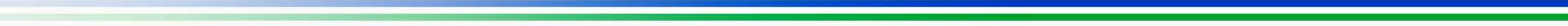 13
Собеседование с профессиональным психологом
Этапы конкурса на включение в кадровый 
резерв развития
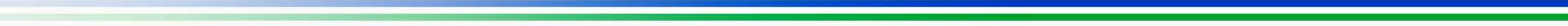 Конкурсная комиссия в отношении всех конкурсантов вправе принять решение о проведении дополнительного этапа конкурса
Прохождение тестирования с использованием методики оценки базовых личностных компетенций и системы оценки деловых и личных качеств претендентов
Метод групповой дискуссии
Выполнение творческих заданий либо проектов, рефератов программ и т.п.
14
Количество кандидатов вошедших в 
резерв развития
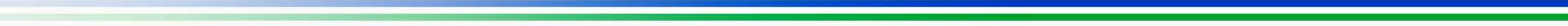 15
Категории участников конкурса
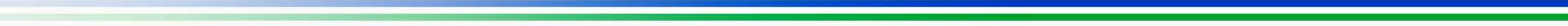 16
Информация о количестве муниципальных служащих назначенных на должности из кадрового резерва
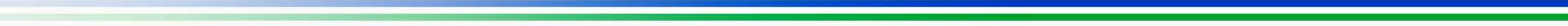 17
Цели разработки и внедрения модуля 
«Резерв»
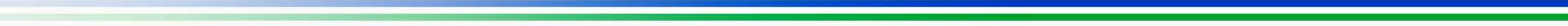 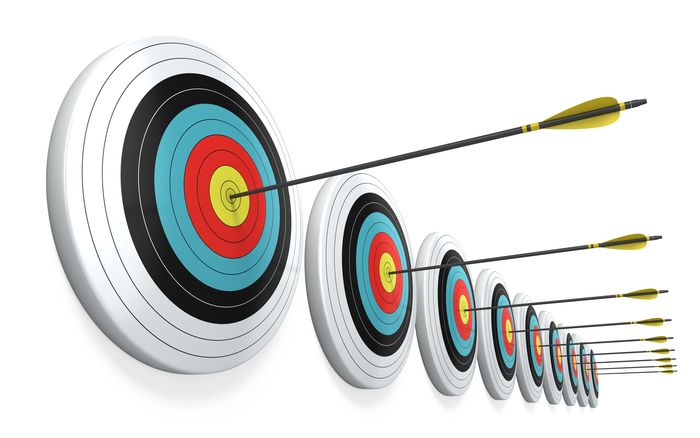 Сокращение сроков и своевременное удовлетворение потребности в кадрах в органах местного самоуправления
Автоматизация поиска необходимых кандидатов из числа лиц, зачисленных в резерв из базы данных
18
Задачи, решаемые внедрением модуля «Резерв»
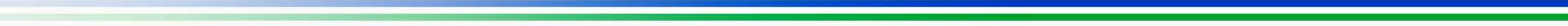 Формирование базы данных о кандидатах отвечающих квалификационным требованиям
Формирование списка лиц по соответствующей отрасли
Оперативные кадровые ротации внутреннего резерва
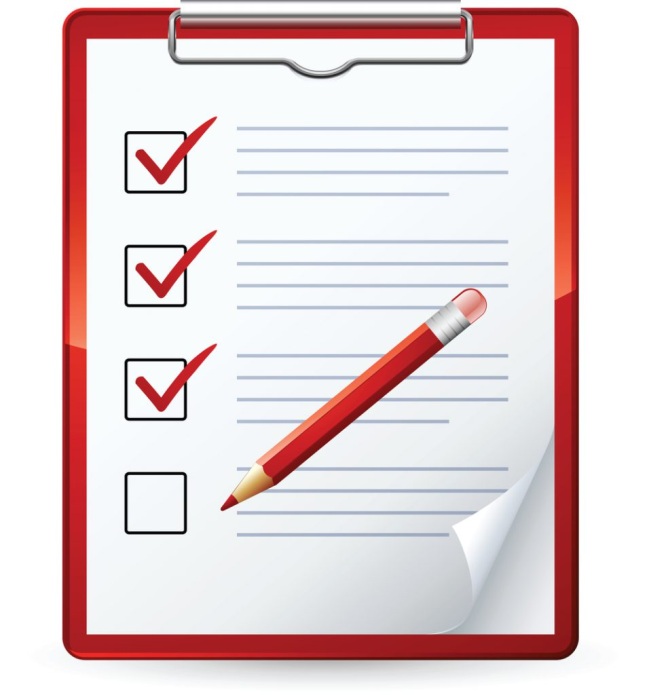 19
Преимущества автоматизации сбора информации о кандидатах
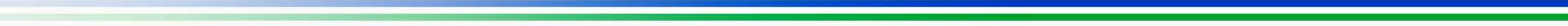 Прост и объективен  в поиске кандидата по заданным параметрам

Анализ сведений не требует специальных навыков или подготовки

Инструментарий подвержен автоматизации и оптимизации через применение информационных технологий
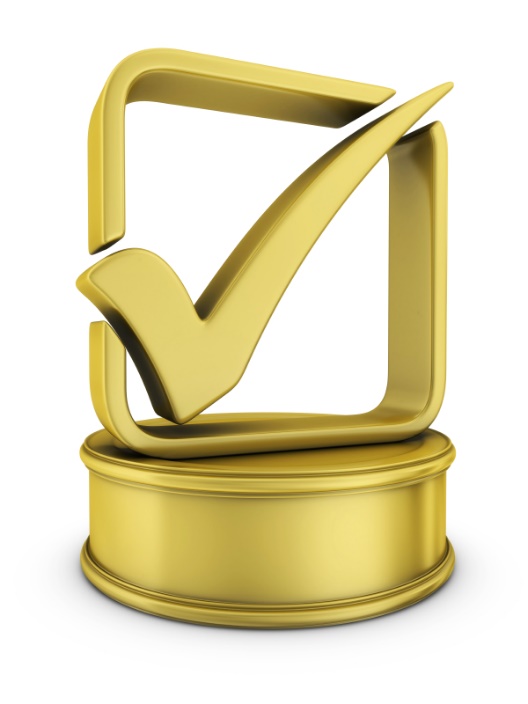 20
Пример работы модуля «Резерв»
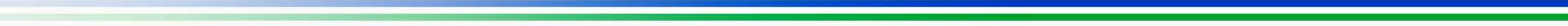 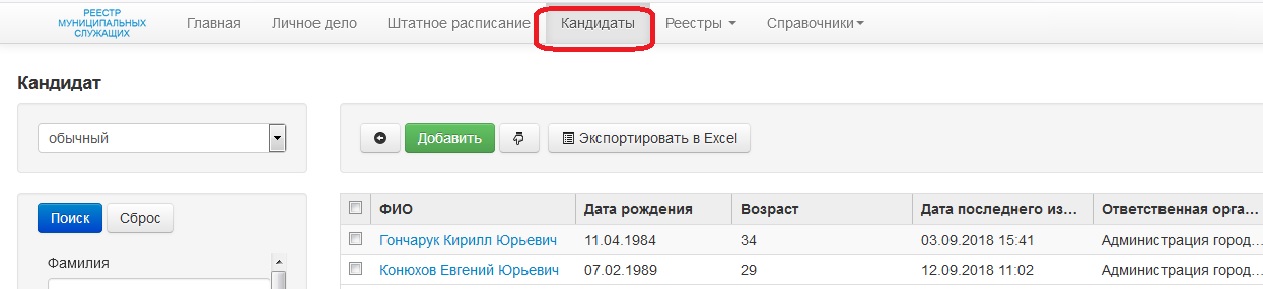 21
Пример работы модуля «Резерв»
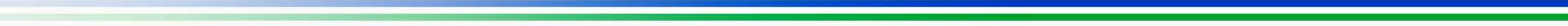 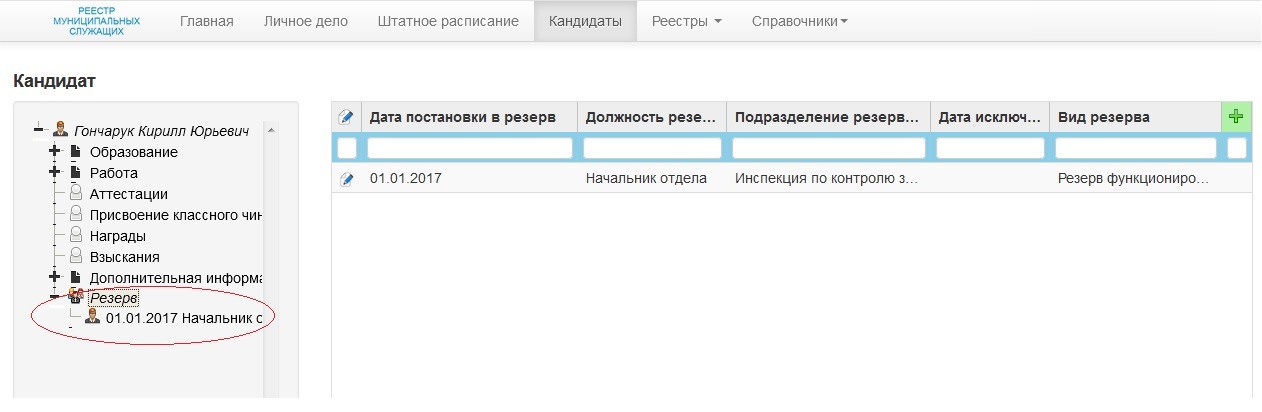 22
Пример работы модуля «Резерв»
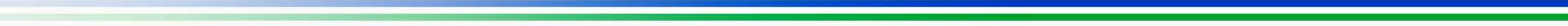 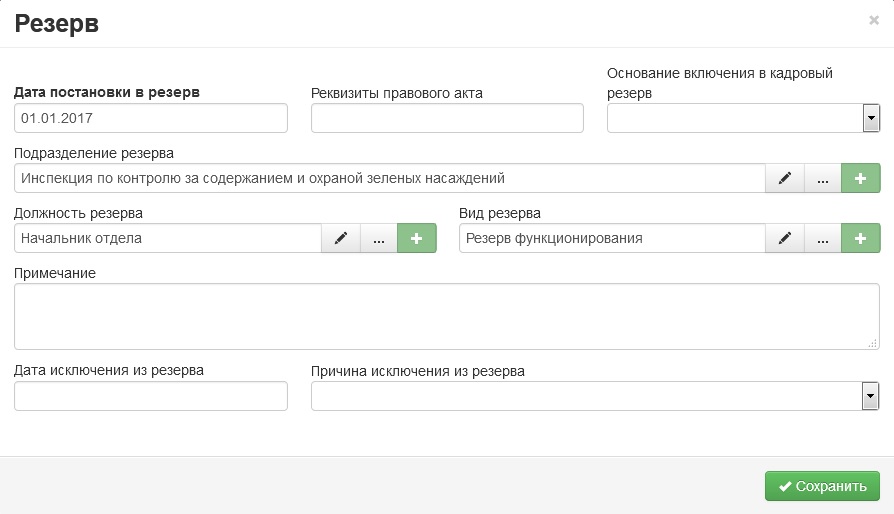 23
Пример работы модуля «Резерв»
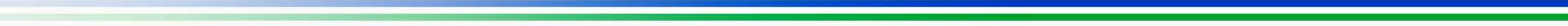 1
2
3
Снятие с резерва – функция снятия кандидата с резерва;

Создать личное дело – создается карточка работника, в которую из карточки Кандидата копируются данные;

Справка – объективка – функция формирования справки – объективки для выбранного кандидата.
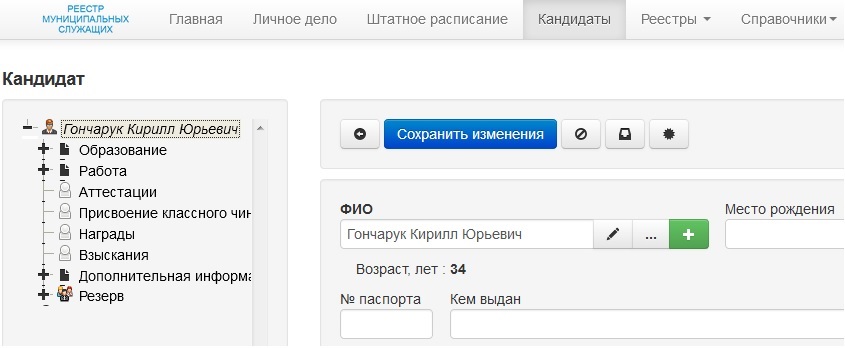 24
Система АИС
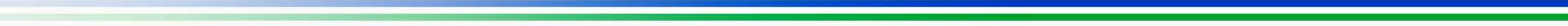 Автоматизация предоставляет:
Руководству:
Кадровой службе
Муниципальному служащему
- полный контроль за происходящим
- инструмент автоматизации рутинных задач
- Возможность в любой момент быстро получить необходимую информацию
- возможность принимать управленческие решения на основе полной и достоверной информации
- минимизация затрат рабочего времени
- повышение эффективности работы
25
Система АИС
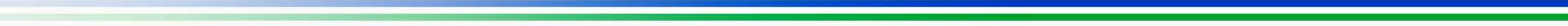 Внедрение информационных систем позволяет работать в едином информационном пространстве, быстро получать достоверную информацию. 
Оперативно планировать и контролировать основные процессы
позволяет минимизировать затраты рабочего времени и  добиться снижения трудоемкости и повышения эффективности кадровой работы;
минимизируется количество ошибок  за счет сосредоточения процедуры в одних руках;
достигается достоверность и сохранность кадровой информации, полнота и оперативность её получения.
26
Администрация городского округа 
город Уфа Республики Башкортостан
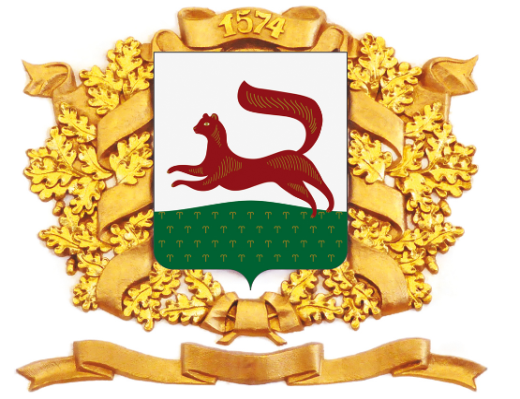 Спасибо за внимание!